Clase  VIIITrabajo
Física 1 – segundo semestre 2022
Trabajo
Ejemplo 1
Ejemplo 2
Energía cinética
Teorema de la energía cinética
Teorema de la energía Cinética
El Teorema de la Energía Cinética, o también conocido como Teorema del Trabajo y la Energía Cinética, establece que el trabajo neto, es decir, el trabajo de todas las fuerzas que actúan sobre una partícula, es igual a la variación de energía cinética que experimenta la partícula.
Ejemplo 3
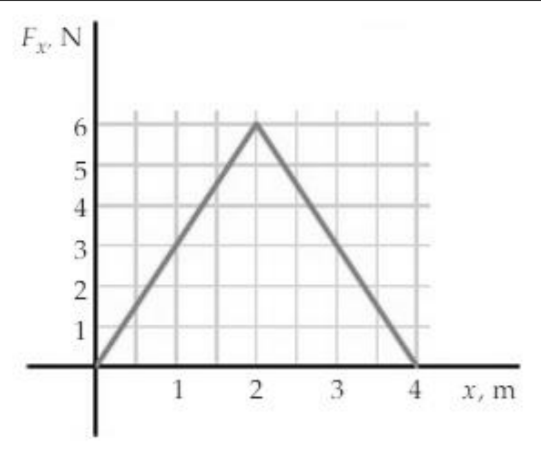